Экосистемы луга, леса и поля
Автор: Усачева Инна Юрьевна,
 учитель начальных классов
МБОУ  Гимназия № 15, г. Красноярска
Содержание

Введение
Экосистема луга
Экосистема леса
Значение экосистемы луга и леса для человека и животных
Взаимодействия обитателей экосистем
Экосистема поля
Отличия экосистемы поля от экосистемы луга
Влияние человека на окружающую среду
Заключение
Введение
Экосистема – это единство природного сообщества и окружающей его природной среды.
           Различают экосистемы:
естественные (например, луг, лес, озеро, болото),
искусственные (например, поле, пруд).
Естественные экосистемы
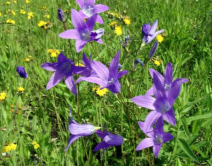 Искусственные экосистемы
Экосистема луга
Луг – это сообщество травянистых растений, животных, грибов и  микроорганизмов.
Главные луговые производители - это злаки. Как красив на лугу летом яркий ковер из разнотравья!                     
              Разноцветные       лепестки  цветов привлекают насекомых. Они снуют между цветами в поисках сладкого нектара.
Обитатели луга: растения
Все луговые растения можно разделить на две группы:
злаковые;
травянистые.
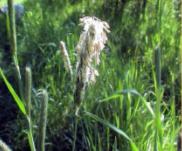 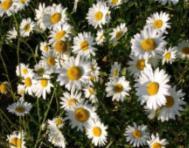 Злаковые растения луга
Травянистые растения луга
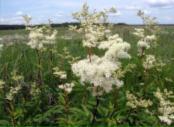 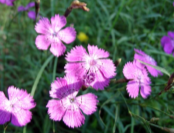 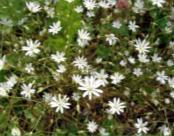 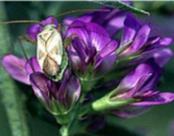 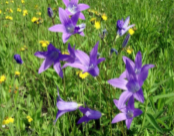 Обитатели луга: животные
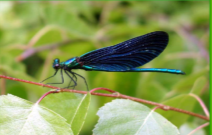 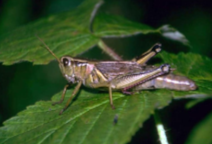 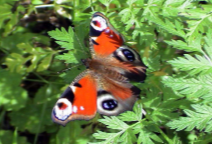 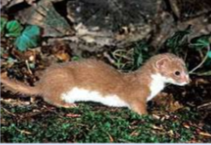 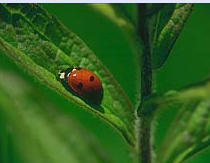 Экосистема леса
Лес - это сообщество древесных, травянистых растений, грибов, различных животных и микроорганизмов.
Леса нашей родины разнообразны. Их подразделяют на:
хвойные,
лиственные,
смешанные.
Обитатели леса: животные
Всех животных леса можно разделить на несколько групп:
млекопитающие:
хищные,
травоядные,
всеядные;
птицы;
насекомые.
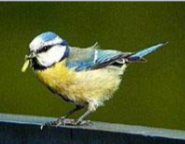 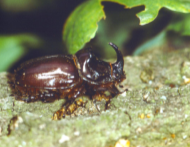 Разнообразный мир грибов
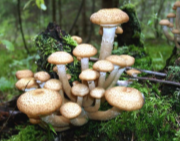 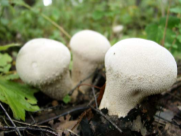 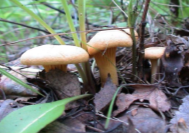 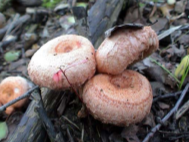 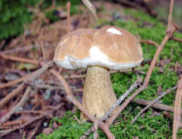 Хищные млекопитающие леса
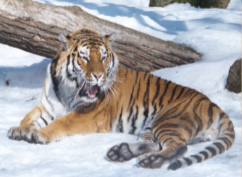 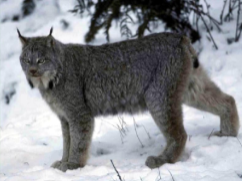 Травоядные млекопитающие леса
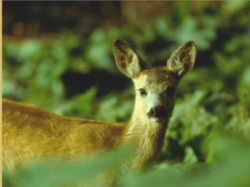 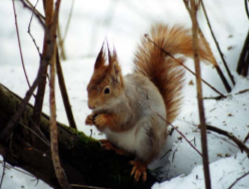 Всеядные млекопитающие леса
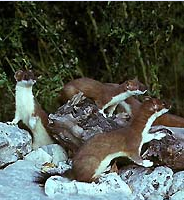 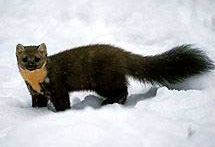 Обитатели леса: птицы
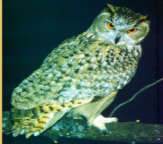 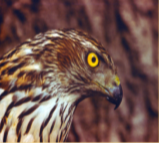 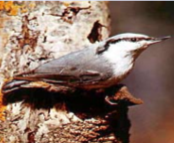 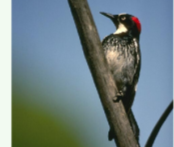 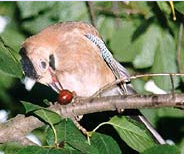 Обитатели леса: насекомые
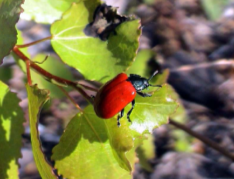 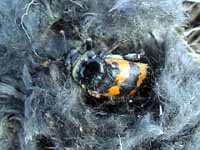 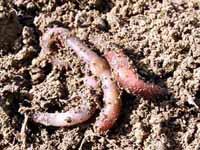 Растительный покров  хвойного леса
В растительном покрове хвойного леса можно выделить несколько ярусов:
деревья,
кустарники,
кустарнички,
травянистые растения,
грибы.
Деревья хвойного леса
Кустарники и кустарнички хвойного леса
Кустарники
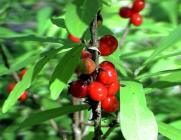 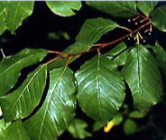 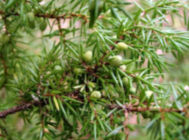 Кустарнички
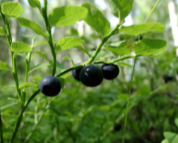 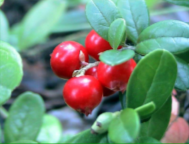 Травянистые растения хвойного  леса
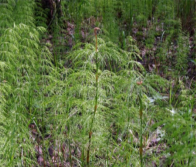 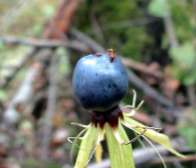 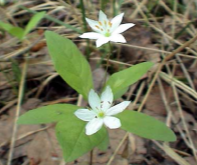 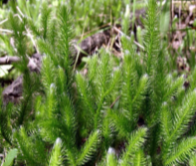 Растительный покров лиственного леса
В растительном покрове лиственного леса можно выделить следующие ярусы:
деревья,
кустарники,
травянистые растения, 
грибы.
Деревья лиственного леса
Кустарники лиственного леса
Травянистые растения лиственного леса
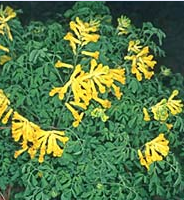 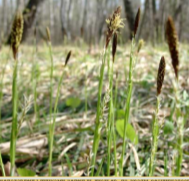 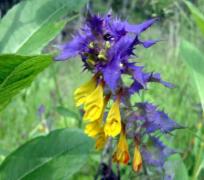 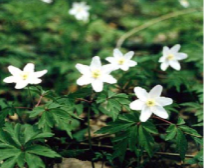 Значение экосистем луга и леса для человека и животных
Экосистемы луга и леса
Источники
 кислорода
Источники 
пищи
Поставщики 
лекарственных
 растений
Место отдыха
человека
Поддерживают
полноводность
рек
Останавливают
смыв почв 
в реки
Взаимодействия обитателей экосистем
Растения и животные не могут существовать друг без друга. Они образуют сообщества. В экосистеме 
    между этими организмами устанавливаются пищевые связи-  цепи питания. Например:    
    растение —> мышь —> змея —> ястреб.
            На самом деле цепи питания намного сложнее и могут переплетаться между собой, образуя сети питания.
Схема взаимодействия обитателей экосистем
Свет
Насекомые
Птицы
Растения
Травоядные
животные
Хищные 
животные
Мертвые
 организмы
Грибы,
 насекомые,
микроорганизмы
Экосистема поля
Особенность экосистемы поля – зависимость
 от человека. Круговорот веществ замыкается только с помощью человека. Поле – это искусственная экосистема.
С поля человек получает важнейшие продукты питания – хлеб, сахар, растительное масло, овощи.    
         Культурные растения поля довольно многочисленны и разнообразны:
зерновые культуры,
овощные культуры.
Зерновые культуры поля
Овощные культуры поля
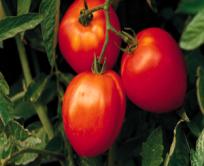 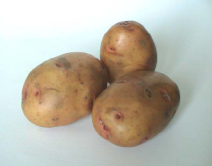 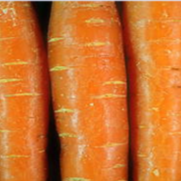 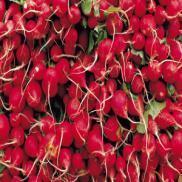 Отличия экосистемы поля от экосистемы луга
Влияние человека на окружающую среду
В современную эпоху влияние человека на 
окружающую среду все более усиливается.
Наряду с прежними формами воздействия  - вырубка лесов, осушение болот и т.д., появились новые – загрязнение атмосферы, воды, почвы. 
           Большой вред окружающей среде наносят лесные пожары и экологические катастрофы, в результате которых страдают растения и животные.
Влияние человека наокружающую среду
Заключение
Задумайтесь над словами  С. Воргунова:
Давай пройдемся медленно по лугу
И «здравствуй» скажем каждому цветку.
Я должен над цветами наклониться
Не для того, чтоб рвать или срезать,
А чтоб увидеть добрые их лица
И доброе лицо им показать!